Бюджет для граждан
Проект                                                                          бюджета Вольно-Донского сельского поселения Морозовского района
 на 2024 год и на плановый период  2025 и 2026 годов
Бюджет для граждан - это аналитический материал, доступный для широкого круга неподготовленных пользователей: основы бюджета и бюджетного процесса, исполнение бюджета, проект бюджета, муниципальные программы, публичные слушания и другая информация для граждан.
Основа формирования проекта бюджета Вознесенского сельского поселения Морозовского района:
1
3
2
Основные
направления
бюджетной и
налоговой
политики  Вольно-Донского сельского поселения
Бюджетном послании президента Российской федерации
Муниципальные программы Вольно-Донского
 сельского поселения
Прогноз социально-экономического развития Вольно-Донского сельского поселения
Основные направления бюджетной и налоговой политики Ростовской области 
на 2024-2026 годы
Основные направления бюджетной и налоговой политики Вольно-Донского сельского поселения на 2024-2026 годы (Постановление Администрации  Вольно-Донского сельского поселения 17.11.2023№621)
Муниципальные программы Вольно-Донского сельского поселения
Прогноз
социально-
экономического
развития
Вольно-Донского сельского поселения на 2024-2026 годы
Основа формирования
проекта бюджета
Вольно-Донского сельского поселения Морозовского района на 2024 год и плановый период 2024 и 2026 годов
4
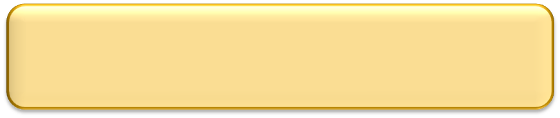 Бюджетная система Российской Федерации
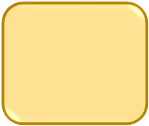 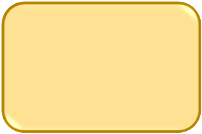 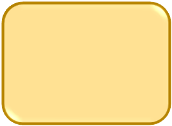 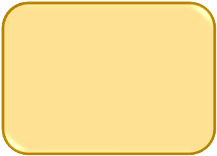 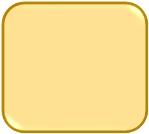 федеральный бюджет
бюджеты субъектов Российской Федерации
бюджеты государственных внебюджетных фондов Российской Федерации
бюджеты территориальных государственных внебюджетных фондов
местные бюджеты
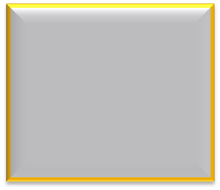 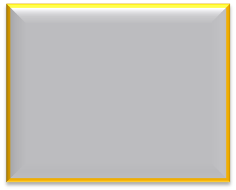 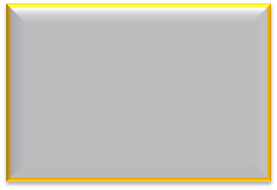 бюджеты городских округов
бюджеты муниципальных районов
бюджеты городских и сельских поселений
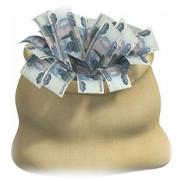 Бюджет – план доходов и расходов для обеспечения  обязательств государства, закрепленных в Конституции Российской Федерации.
Основные понятия
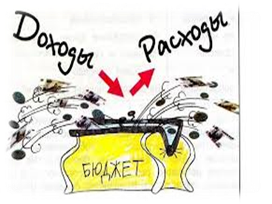 Поступающие в бюджет денежные средства являются ДОХОДАМИ БЮДЖЕТА
Выплачиваемые из бюджета денежные средства называются РАСХОДАМИ БЮДЖЕТА
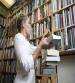 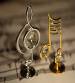 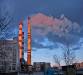 НАЛОГИ – часть доходов граждан и организаций, которые они обязаны заплатить государству (например, налог на доходы физических лиц, налог на прибыль, налог на имущество физических лиц, земельный налог и др.)
НЕНАЛОГОВЫЕ ДОХОДЫ – платежи в виде штрафов, санкций за нарушение законодательства, платежи за пользование имуществом государства
БЕЗВОЗМЕЗД-НЫЕ ПОСТУПЛЕ-НИЯ – средства, которые поступают в бюджет безвозмездно (денежные средства, поступающие из вышестоящего бюджета (например, дотация из областного бюджета), а также безвозмездные перечисления от физических и юридических лиц)
на жилищно-коммунальное хозяйство
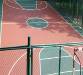 на культуру,
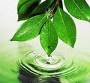 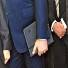 на физическую культуру 
и спорт
на охрану 
окружаю-щей среды
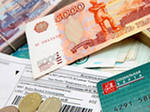 на общегосударственные вопросы
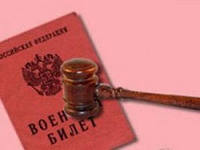 Межбюджетные трансферты общего характера
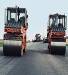 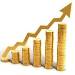 На национальную безопасность и правоохранительную деятельность
на  национальную оборону
на национальную экономику
Основные понятия
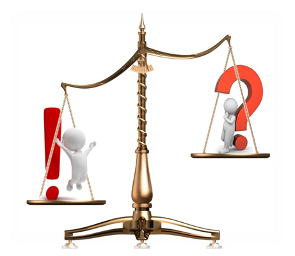 ДОХОДЫ < РАСХОДЫ = ДЕФИЦИТ БЮДЖЕТА


НЕДОСТАЮЩИЕ СРЕДСТВА БЕРУТ В ДОЛГ ИЛИ ИЗ НАКОПЛЕНИЙ
ДОХОДЫ > РАСХОДЫ = ПРОФИЦИТ БЮДЖЕТА


ИЗЛИШКИ СРЕДСТВ  НАПРАВЛЯЮТ 
В НАКОПЛЕНИЯ
<Бюджет составляется на три года – очередной финансовый год и плановый период ( на 2024 год и на плановый период 2025-2026 годов)

Очередной финансовый год – год, на который составляется  бюджет (2024 год)

Плановый период – два года, следующих за очередным финансовым годом ( 2025 и 2026 годы)
Стадии бюджета
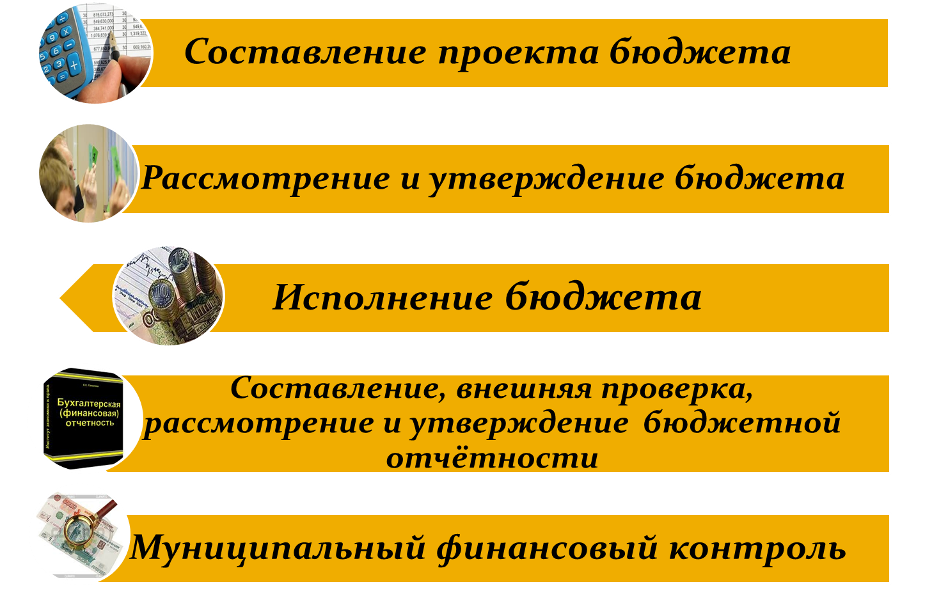 Основные характеристики бюджета Вольно-Донского сельского поселения Морозовского района
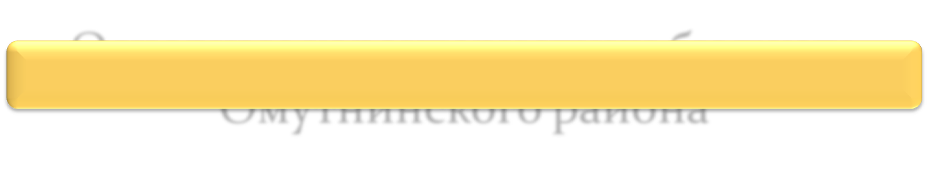 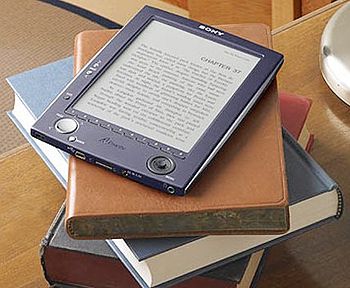 тыс.рублей
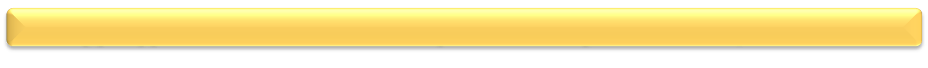 Структура доходов бюджета Вольно-Донского сельского поселения 
Морозовского района в 2024-2026 годах
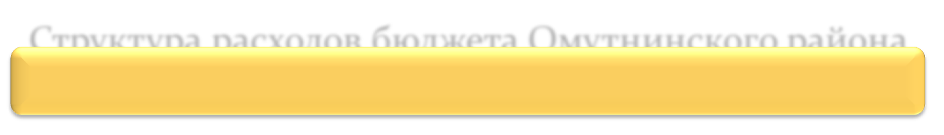 Структура расходов бюджета Вольно-Донского сельского поселения Морозовского района по программному принципу на 2024 год
Информационное общество
БЮДЖЕТ
Программные и непрограммные расходы
Обеспечение качественными коммунальными услугами населения и повышения уровня благоустройства территории Вольно-Донскогосельского поселения
Муниципальные программы        1695,1 тыс. рублей
Пожарная безопасность
Развитие культуры и  кинематографии
Охрана окружающей среды
Развитие физической культуры и спорта
Непрограммные расходы                                   (202.4 тыс. рублей)
Социальная политика
Энергоэффективность  и развитие энергетики
Муниципальная политика
Управление муниципальными финансами и создание условий для повышения эффективности бюджетных расходов
Расходы бюджета в сфере национальной безопасности и правоохранительной деятельности
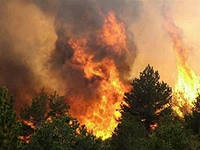 Объем расходов местного  бюджета по разделу «Национальная безопасность и правоохранительная деятельность» составил:
Расходы бюджета на культуру, кинематографию
За счет средств бюджета Вольно-Донского сельского поселения Морозовского района учреждения культуры оказывают населению сельского поселения муниципальные услуги 
 по организации досуга и приобщения жителей муниципального образования к творчеству, культурному развитию и самообразованию, любительскому искусству и ремеслам
Выполнение функций осуществляется бюджетными учреждениями :
 МБУК «Вольно-ДонскойСДК»


Общий объем расходов по разделу «Культура и кинематография» составил:
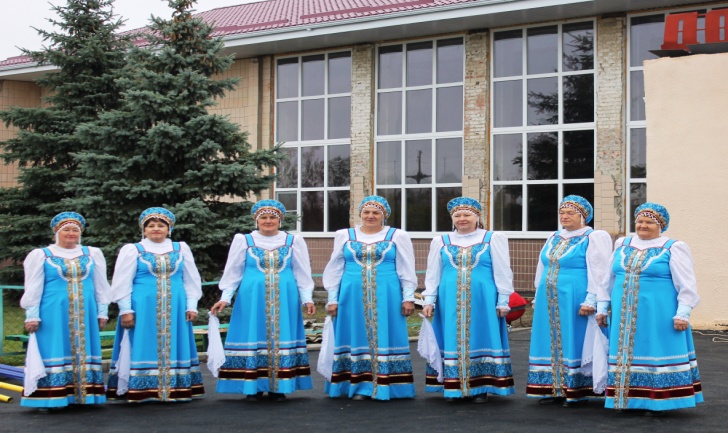 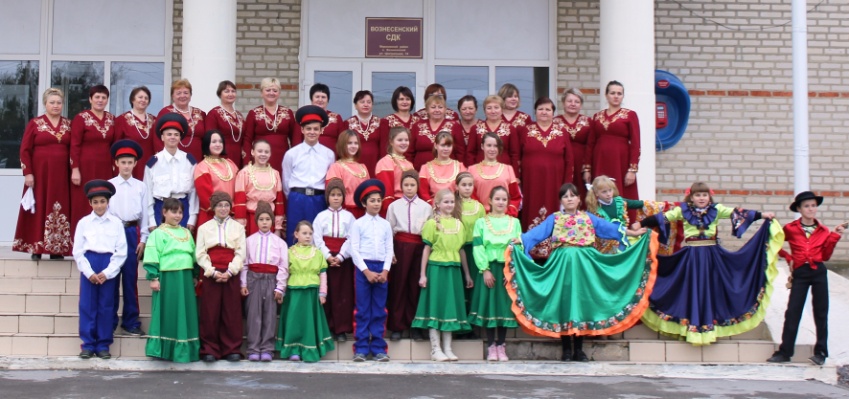 Дорожный фонд
Расходы на физическую культуру и спорт
На проведение мероприятий в области физической культуры и спорта предусмотрены средства в следующих объемах:
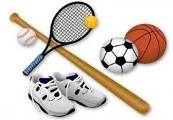 Дорожный фонд
Расходы на общегосударственные вопросы
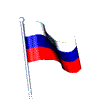 На  оплату расходов по всем общегосударственным вопросам Вольно-Донского сельского поселения :
Расходы на жилищно-коммунальное хозяйство
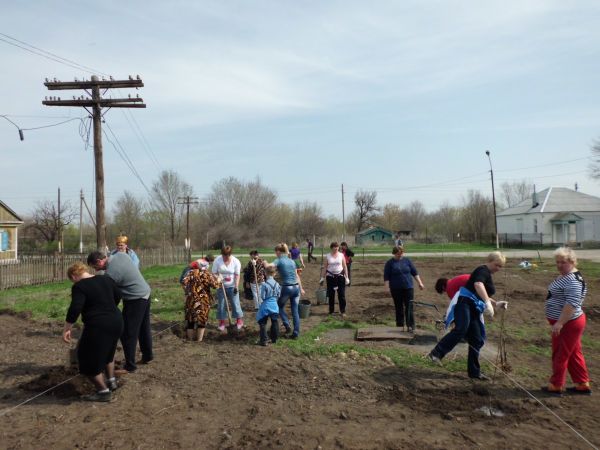 На проведение мероприятий в области коммунального хозяйства предусмотрены средства в следующих объемах:
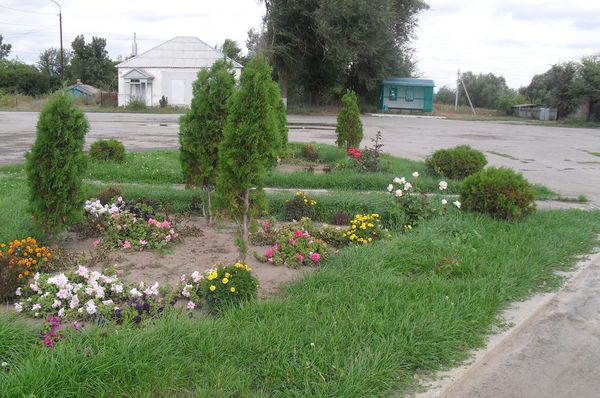 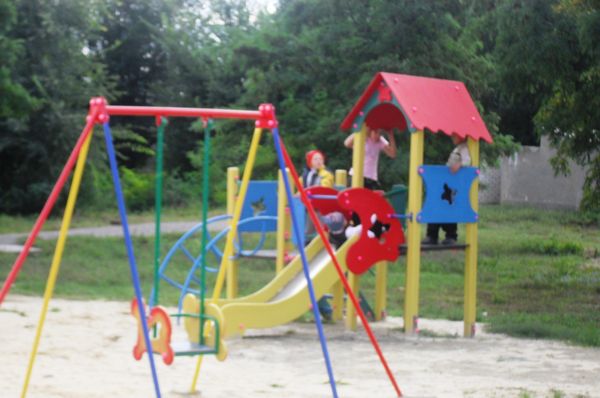 Расходы бюджета на национальную оборону
На осуществление первичного воинского учета на территориях, где отсутствуют военные комиссариаты в рамках непрограммных расходов органов местного самоуправления Вольно-Донского сельского поселения :
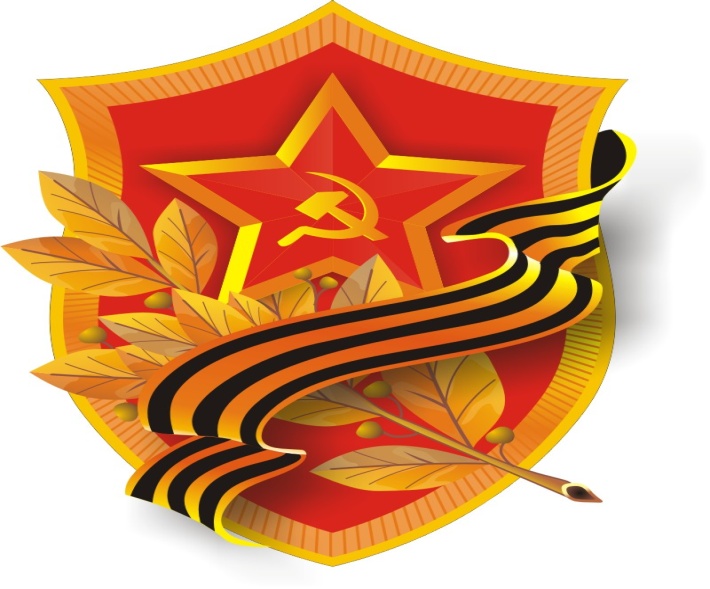 Расходы бюджета по разделу «Социальная политика»
Расходы на выплату  муниципальной пенсии :